A day in the life of a Launch Infrastructure Manager
Microsoft 365 Copilot and Copilot Studio
Extend
~1 hour per week
Areas of investment: Analysis
Managing additional projects
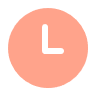 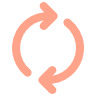 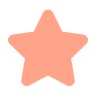 Benefits
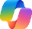 Copilot Chat2
Jeffa Launch Infrastructure Manager
8:00 am
9:30 am
10:00 am
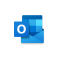 Copilot in Outlook
Jeff begins his day wanting to get caught up on a few meetings. He asks Microsoft 365 Copilot Chat2 to provide a list of open issues assigned to him from Jira using an agent built in Copilot Studio.
He later has a regular 1:1 with a business stakeholder and wants to prep for the meeting. He uses Copilot to summarize key topics from email, Teams, and various documents.
Jeff is working on a proposal for a launch process. He received a deck on the proposal but wants to share a whitepaper with stakeholders. He uses Copilot in Word to draft the whitepaper from the deck.
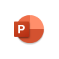 Copilot in PowerPoint
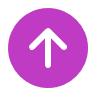 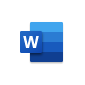 Copilot in Word
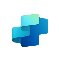 Copilot Agent3
+Connection to Jira
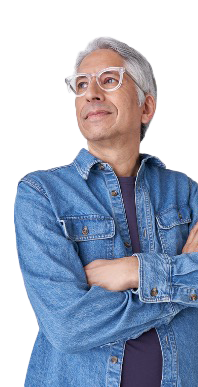 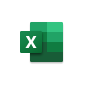 Sample Prompt: Summarize meeting notes and actions from meetings recorded yesterday and call out any specific actions called out.
Sample Prompt: Summarize the emails, Teams messages, and documents and be sure to list all asks and actions that need to be discussed or closed out.
Sample Prompt: Generate whitepaper from PowerPoint with the following key headings and be clear on next steps and schedule.
Copilot in Excel
4:00 pm
2:00 pm
11:00 am
After completing his review of the engineering scenarios, he utilizes Copilot in PowerPoint to draft a deck to share with key stakeholders the next week.
Switching gears, Jeff uses Copilot in Excel review and summarize the list of submitted engineering scenarios that have come in across the organization as the final review is next week.
After creating the whitepaper, Jeff wants some help drafting a mail to his stakeholders to get feedback on the whitepaper so utilizes Copilot in Outlook.
Sample Prompt: Draft PowerPoint deck with content from the excel and whitepaper.
Sample Prompt: Summarize engineering scenarios by key initiative, impact category and financial value in a table.
Sample Prompt: Draft an email to my stakeholders with this content ensuring it is clear and actionable on next steps.